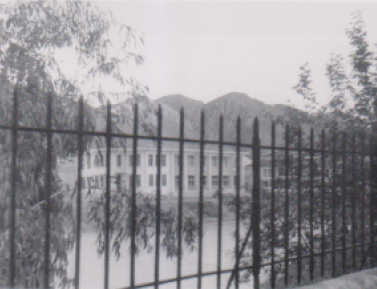 Antiochia, il fiume Oronte  che attraversa Antiochia di Siria
Strada romana che porta da da Aleppo ad Antiochia di Siria